FY18District Goals Dashboard
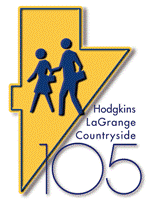 October 23, 2017
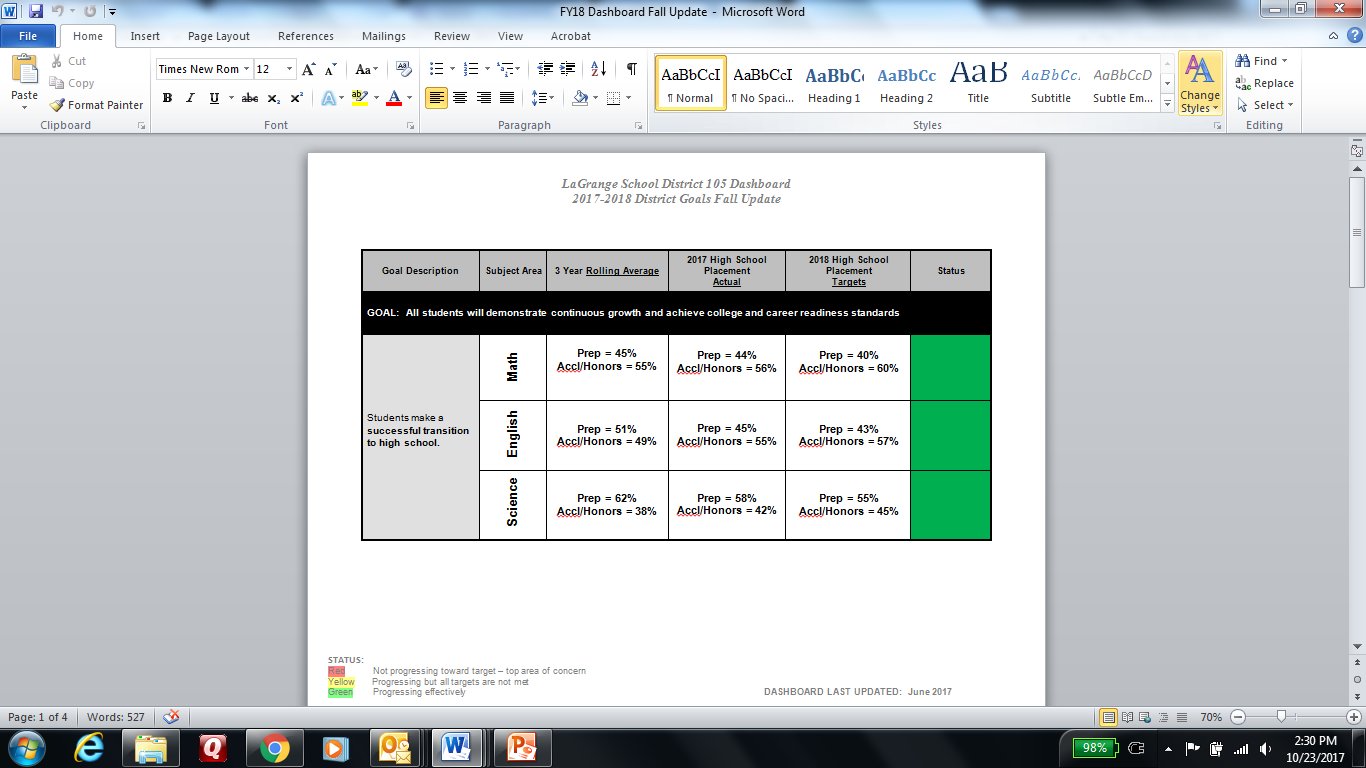 Dashboard
FY17 District Progress ResultsMath and Reading Progress by Percentile Ranges
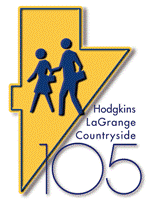 [Speaker Notes: Growth rates that would have been considered adequate growth in 2011 norms were no longer adequate in the 2015 norms
So we did not have as high a percentage of students meet growth targets based on the new 2015 norms]
FY17 District Progress ResultsGAN:  Progress of Highest Achievers
FY17 Math and Reading Data
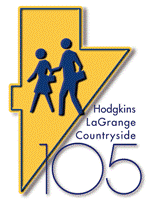 FY17 Spring District MAP Cohorts
FY17 Spring Math and Reading Data
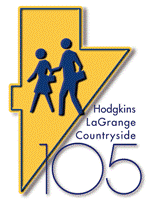 FY 17 Cohort Study
In general, the longer students are in District 105, the better they perform against their national peers in reading.  This pattern holds for low income and Hispanic students.  
The cohort achievement patterns in math are more inconsistent.  This holds true for low income and Hispanic students.
The cohort study reveals the Achievement Gap in math and reading. 
The 8th grade cohort of students achieved at the highest levels since we have been studying cohorts of students.  This historically high achievement level included low income and Hispanic students.
District 4th Grade Cohort - Percentage of students at or above 50th percentile n=130
4th Grade Low Income (48) and Hispanic (47) Cohorts – Percentage at or above the 50th percentile on spring MAP.
District 5th Grade Cohort - Percentage of students at or above 50th percentile n=122
5th Grade Low Income (48) and Hispanic (47) Cohorts – Percentage at or above the 50th percentile on spring MAP.
District 6th Grade Cohort Percentage of students at or above 50th percentile on spring MAP n=109
6th Grade Low Income (39) and Hispanic (37) Cohorts – Percentage at or above the 50th percentile on spring MAP.
District 7th Grade Cohort – Percentage of students at or above the 50th percentile on spring MAP.  N=110
7th Grade Low Income (37) and Hispanic (35) Cohorts – Percentage at or above the 50th percentile on spring MAP.
District 8th Grade Cohort – Percentage of students at or above the 50th percentile on spring MAP.  N=89
7th Grade Low Income (19) and Hispanic (22) Cohorts – Percentage at or above the 50th percentile on spring MAP.
District 105High School PlacementandPersistence Overview
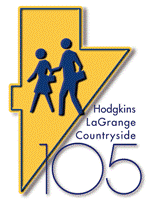 28
Accelerated/Honors Placement History
Placement historically
LTHS Math Placement
LTHS English-Language Arts Placement
LTHS Science Placement
Freshman Placement and Grades  2016-17 Quarter 1
Freshman Placement and Grades  9th to 10th Grade Comparison